Geometria amostral
Eduardo Nakano,
Regina Nakano 
&
Carlos Pereira
De: David Cox <david.cox@nuffield.ox.ac.uk>Data: 12 de maio de 2017 06:56:57 BRTPara: Basilio de Bragança Pereira 
(basilio@hucff.ufrj.br) <basilio@hucff.ufrj.br>Assunto: your bookDear Basilio, I have just received the copy of 
your book. Very warm congratulations on it. 
It is great to have such a comprehensive account 
of this topic. 
It is good to have the Bayesian and non-Bayesian 
approaches both so well presented. I deeply 
appreciate your kind remarks and the 
dedication. 
For me the years at Imperial College 
were wonderful ones, good  colleagues, 
outstanding doctoral students from so many 
countries and visitors too
 Best wishes
David
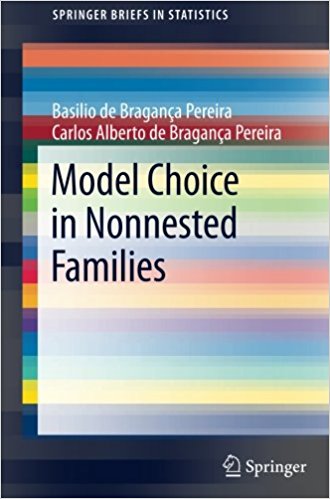 Geometria Amostral
2
Y
(0;1)
(x;y)
d
(1;0)
c
(0;0)
X
(-1;0)
(0;-1)
Geometria Amostral
3
Pr{D < d}= d 2  f(d)=2d for 0< d < 1
Y
(0;1)
A
(x;y)
d
(1;0)
(0;0)
X
(-1;0)
(0;-1)
Geometria Amostral
4
Pr{D < d}= d 2  f(d)=2d
 for 0< d < 1  
A=p*(1-D 2 ) ~ U(0;p)
Y
(0;1)
A
D 2
(1;0)
(0;0)
X
A~U(0; p)
A = p *(1-D 2)=1-F(D) ~ U(0; p)
Geometria Amostral
5
C=4-4M2=4(1-M2)
C »U(0;4)
C
(x;y)
d
s
(1;0)
(-1;0)
Pr(M<m)=[2Max(|x|;|y|)]2 ¸ 4 )=[Max(|x|;|y|)]2=m2
6
Geometria Amostral
C = 2-2S2 = 2(1-S2)
C » U(0;2)
C
(x;y)
d
(1;0)
(-1;0)
d
Pr(S < s)=2[|x|+|y|]2 ¸ 2 )= s2
Geometria Amostral
7
8
Geometria Amostral
Square
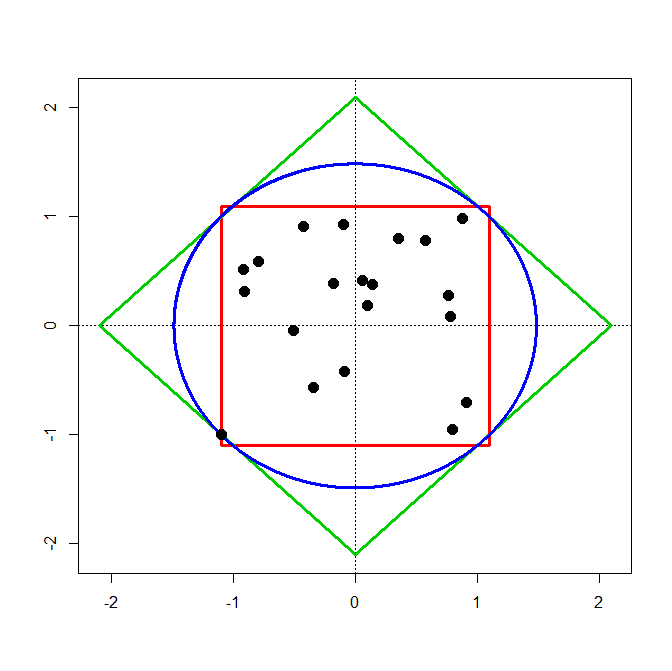 Geometria Amostral
9
Diamond
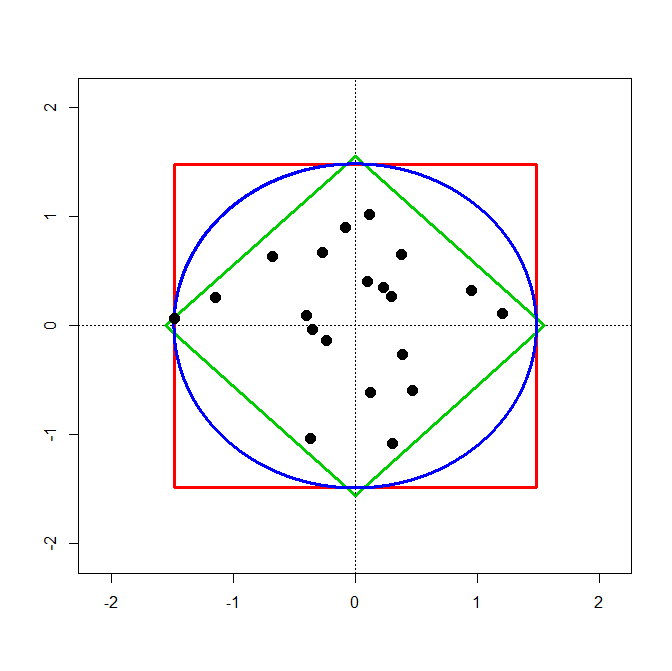 Geometria Amostral
10
Circle
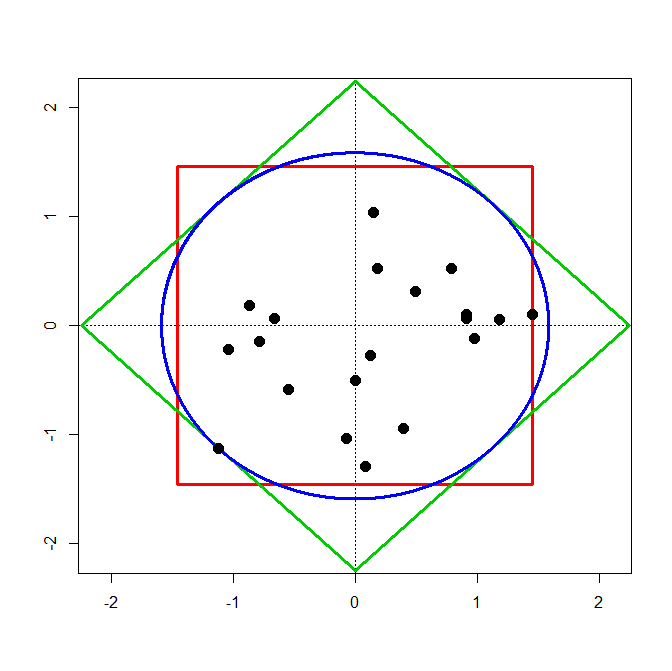 Geometria Amostral
11
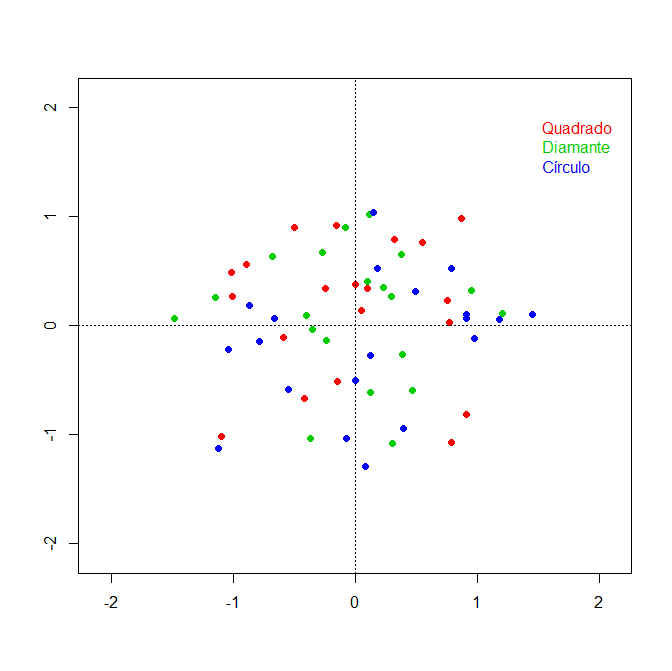 Samples
Geometria Amostral
12
Bayesian Operation: Prior to posterior.  Priors, likelihoods and Posteriors
Geometria Amostral
13
Pareto densities
Geometria Amostral
14
Area densities
Geometria Amostral
15
Gráficos das densidades das áreas
Geometria Amostral
16
Esclerose Múltipla 1
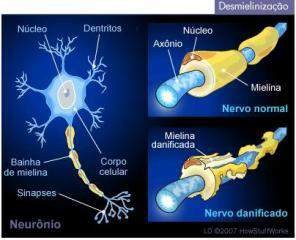 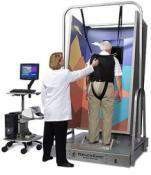 Figura 1 - Processo de 
desmielinização
Figura 2 – Plataforma utilizada 
nos testes de PDC
Geometria Amostral
17
Esclerose Múltipla 2
Figura 3 - Condições aplicadas no exame
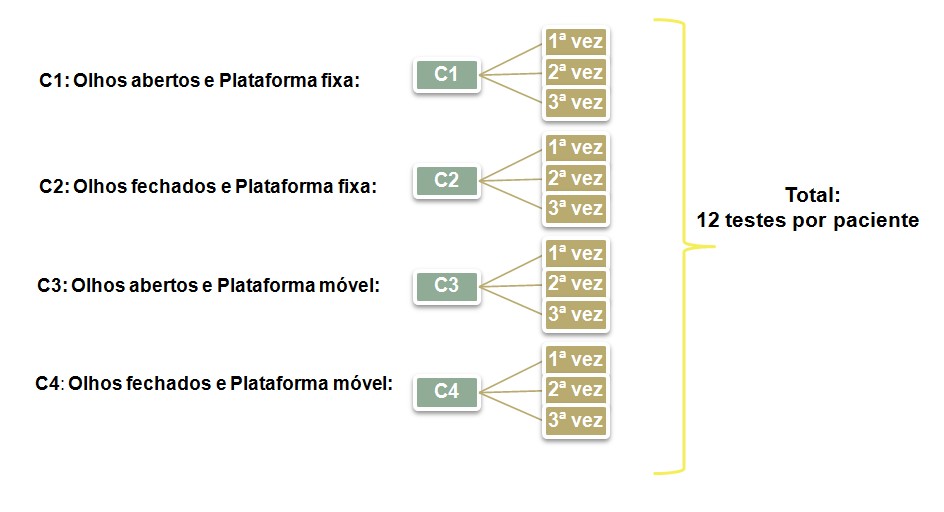 Geometria Amostral
18
Esclerose Múltipla 3:
Figura 4 – Classificação de incapacidade 
dos pacientes através da EDSS
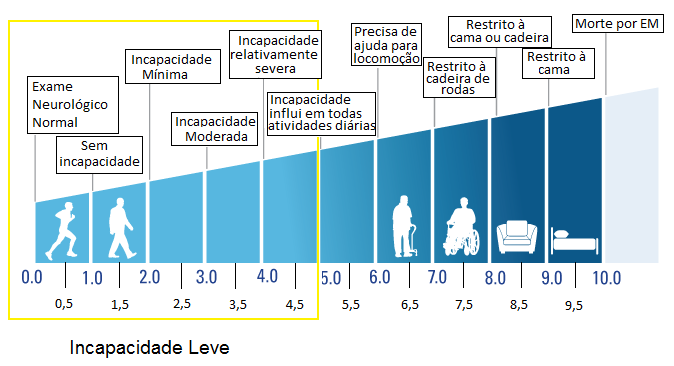 Geometria Amostral
19
Esclerose Múltipla 4
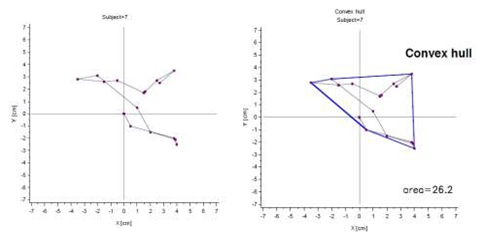 Figura 5 - Construção do 
convex hull para uma 
trajetória
Figura 7 - Exame posturo-gráfico de um paciente do 
GSem e um paciente do GQueixa utilizando a elipse.
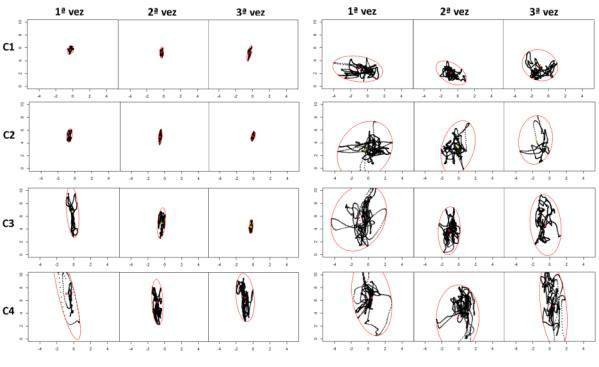 Geometria Amostral
20
Nosso futuro neste problema: Sugestão
Temos aqui um plano com os pontos de maior peso 	quando a máquina está trabalhando.
Para a análise estatística consideramos a área das 	menores elipses ajustadas. Os interessados 	aprovaram nossas análises.  
Para um análise mais interessante gostaríamos de 	procurar pelo melhor modelo que pudesse se 	aproximar da geração dos dados.
Mostraremos a seguir como uma composição de distribuições de Laplace poderia nos ajudar a ter uma boa análise estatística
Geometria Amostral
21
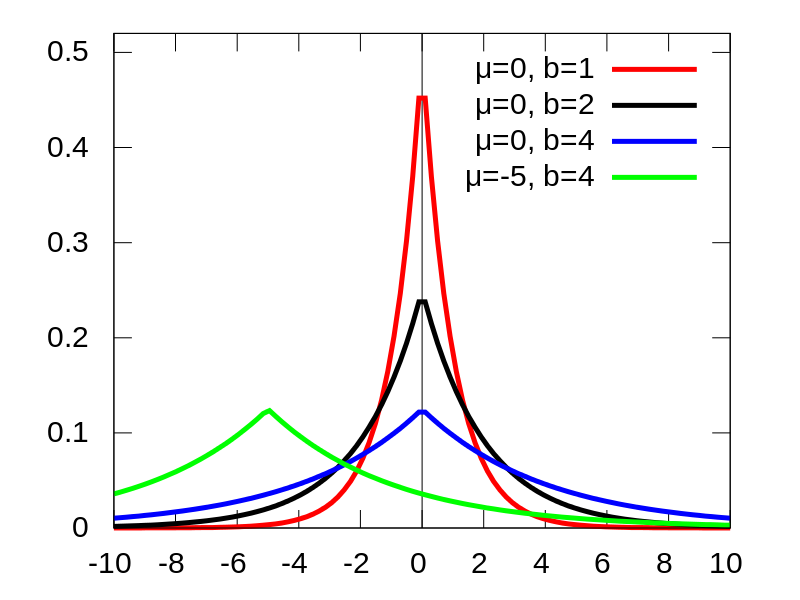 Distribuição de Laplace
Geometria Amostral
22
Densidade com média zero e parâmetro b
Geometria Amostral
23
Cobrindo o plano
Geometria Amostral
24
Cobrindo o plano
Geometria Amostral
25
Modelo 1 (Cov positiva)
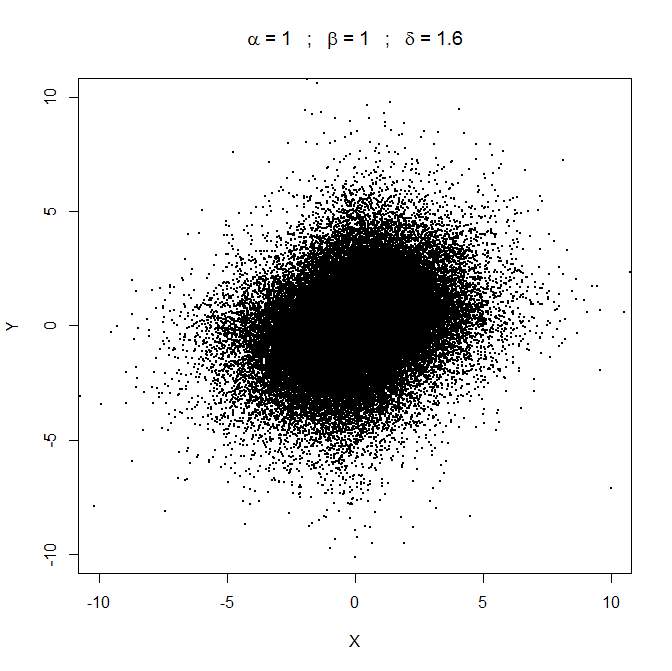 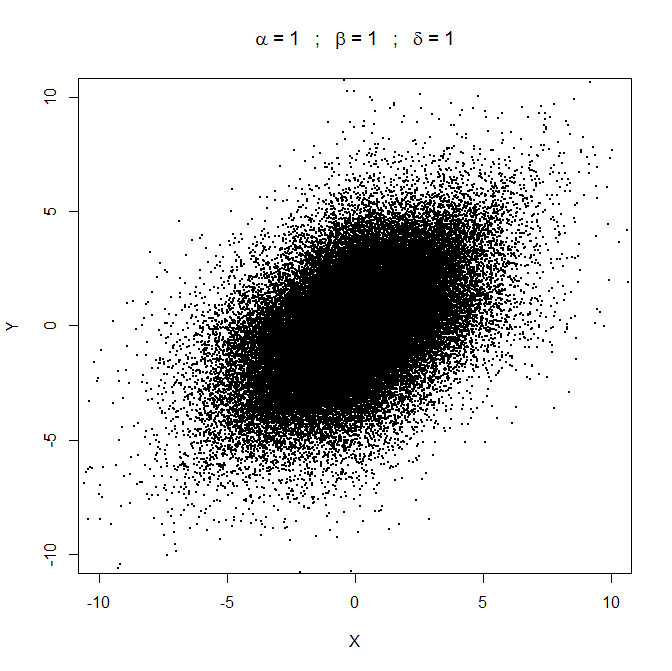 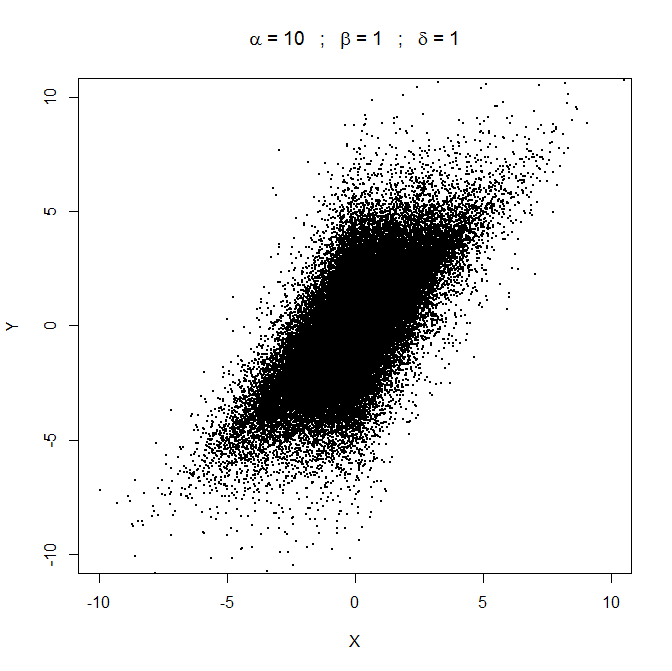 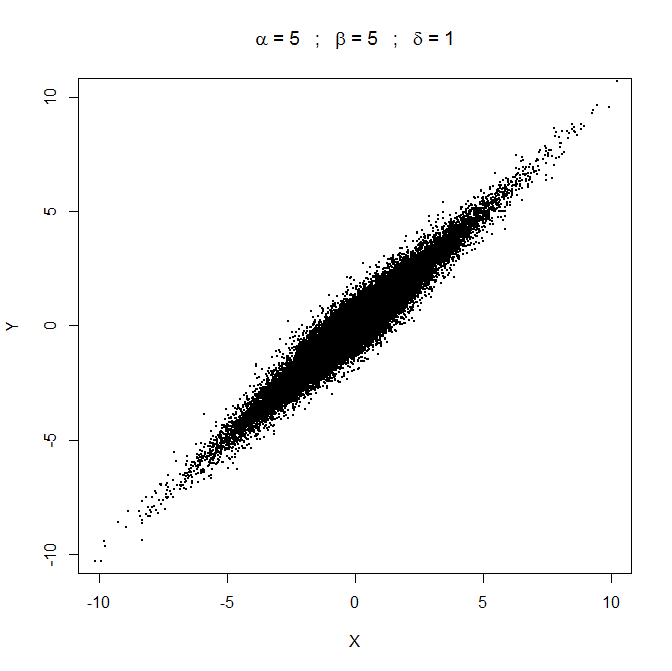 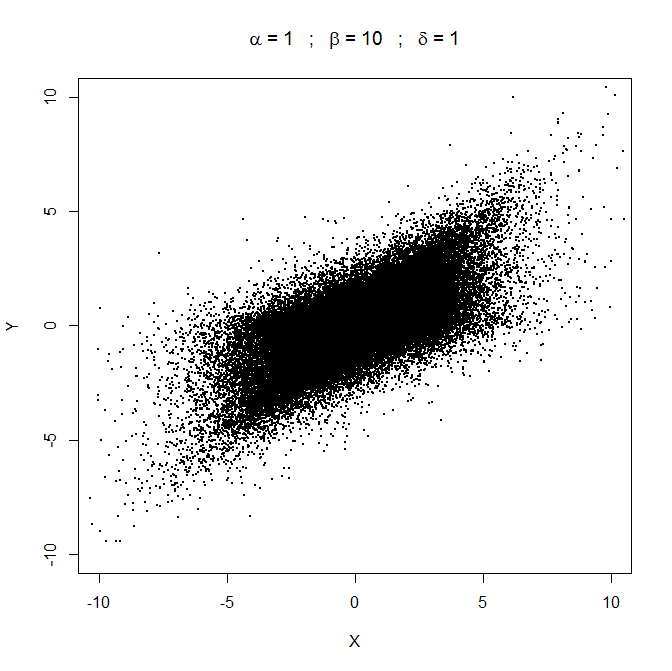 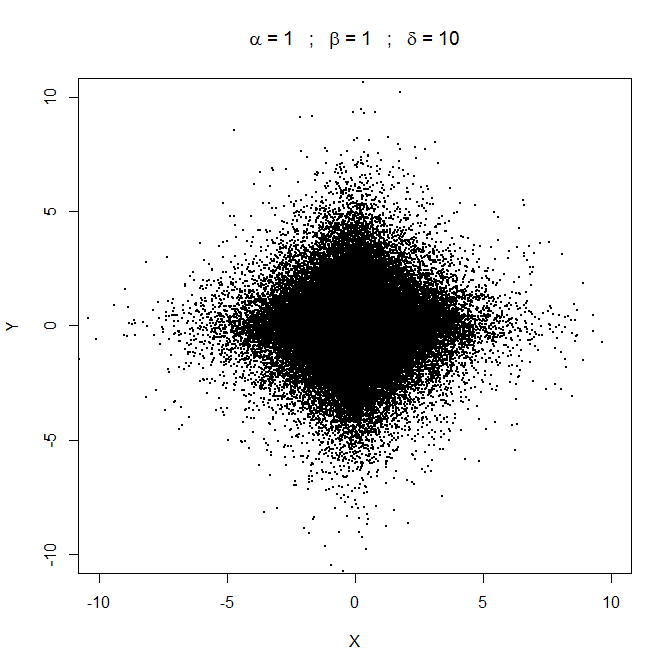 Geometria Amostral
26
Modelo 2(rotação 45º no Modelo 1)
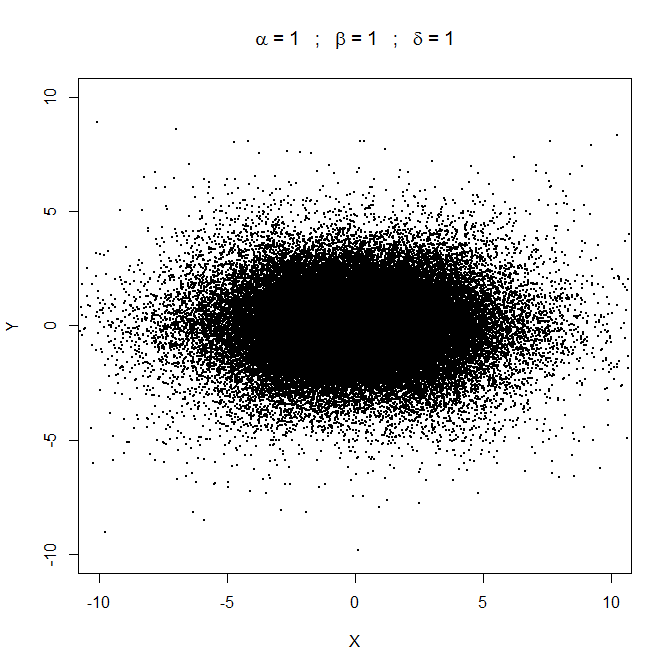 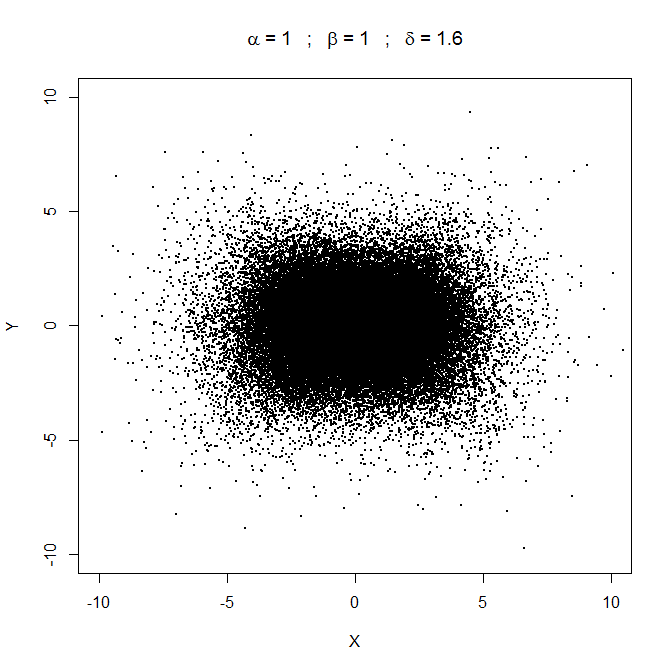 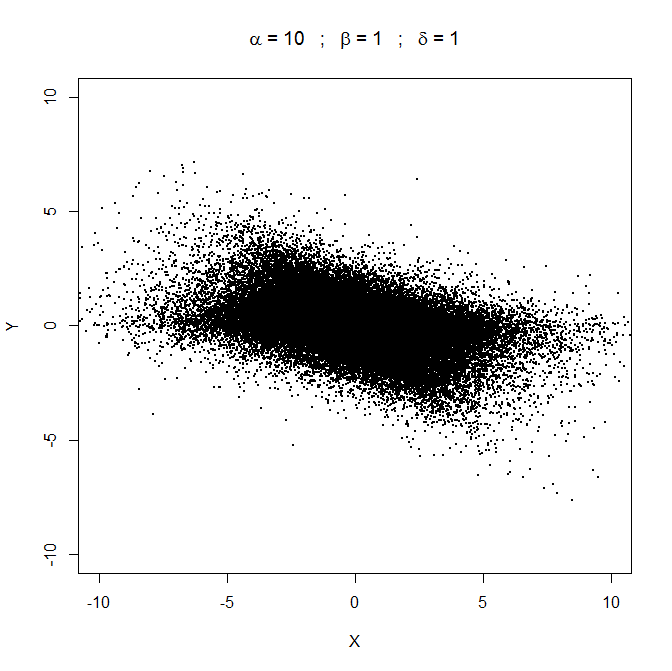 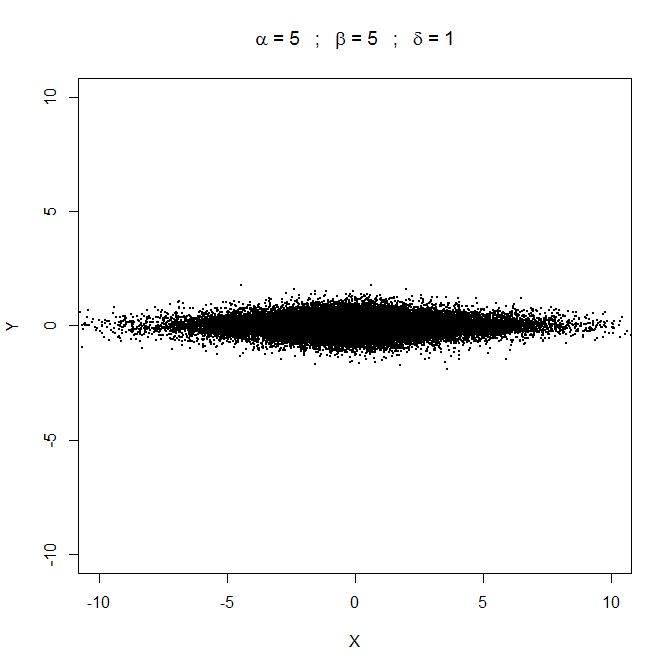 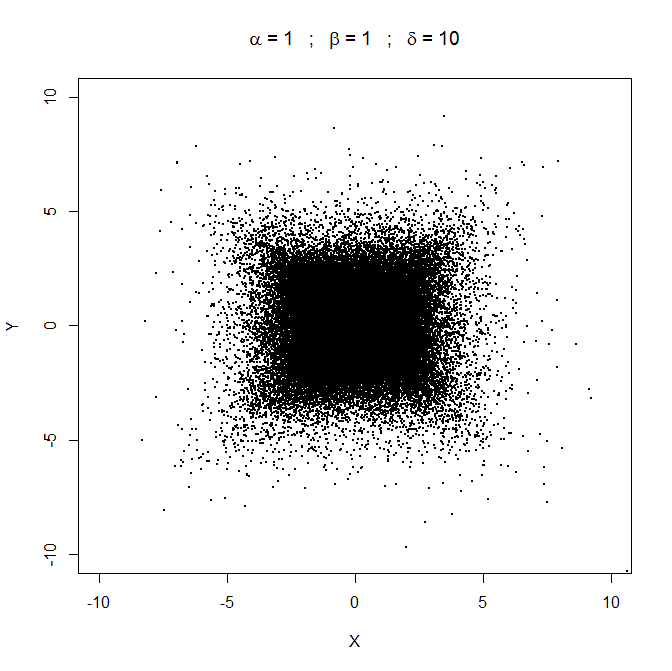 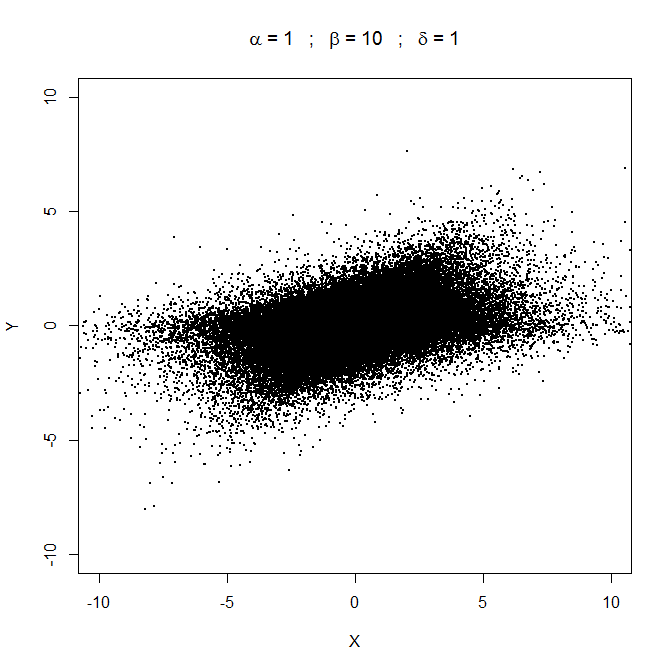 Geometria Amostral
27
Modelo 3 (Cov negativa)
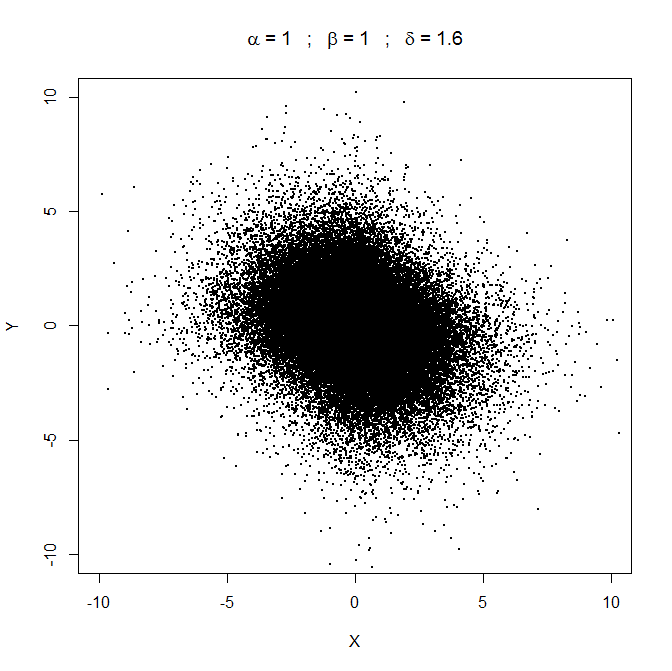 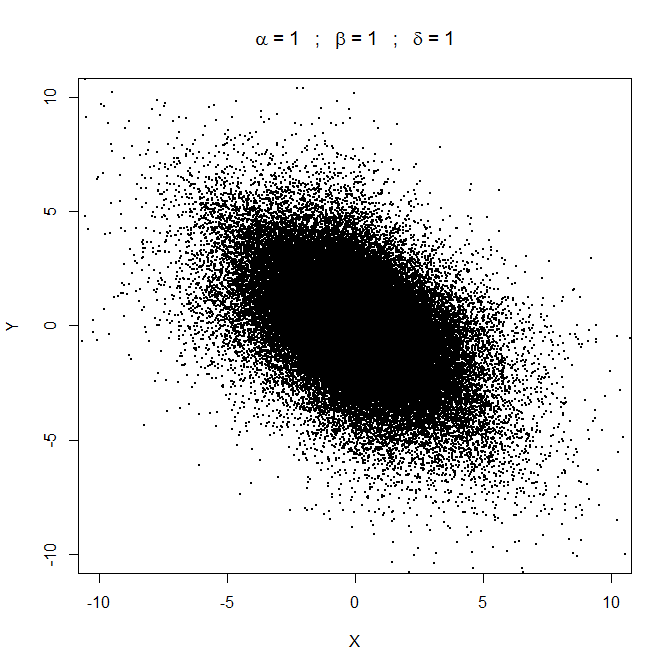 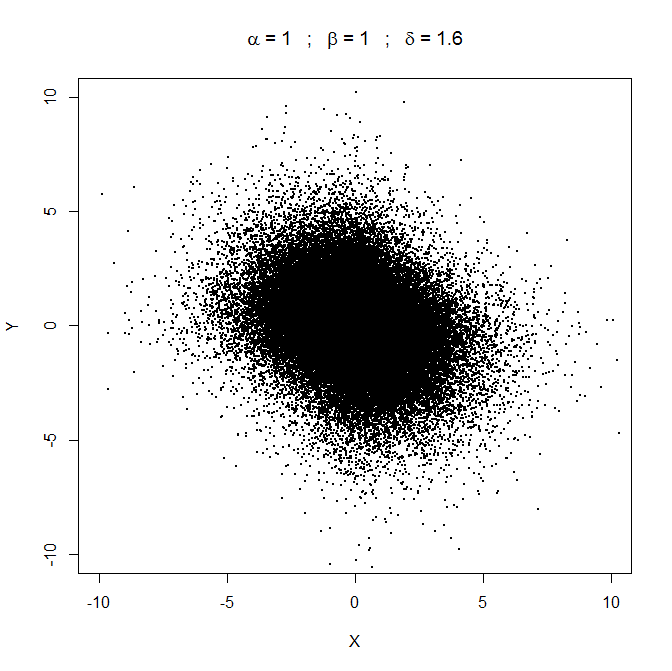 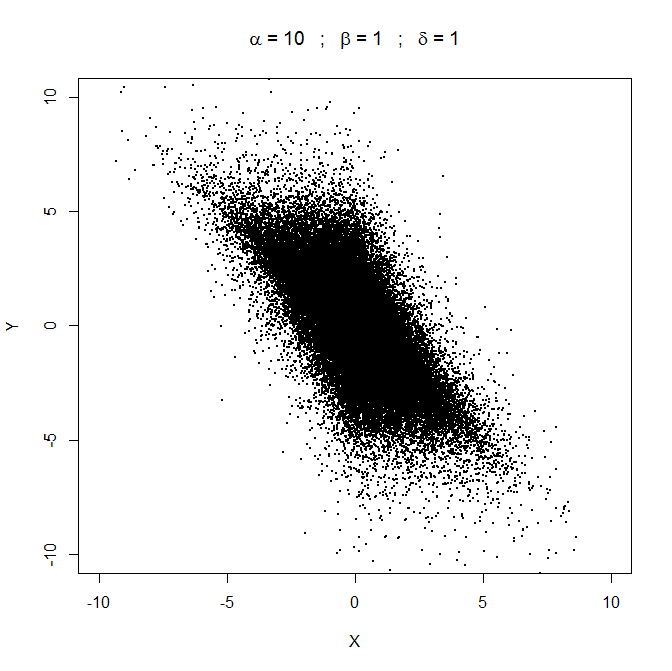 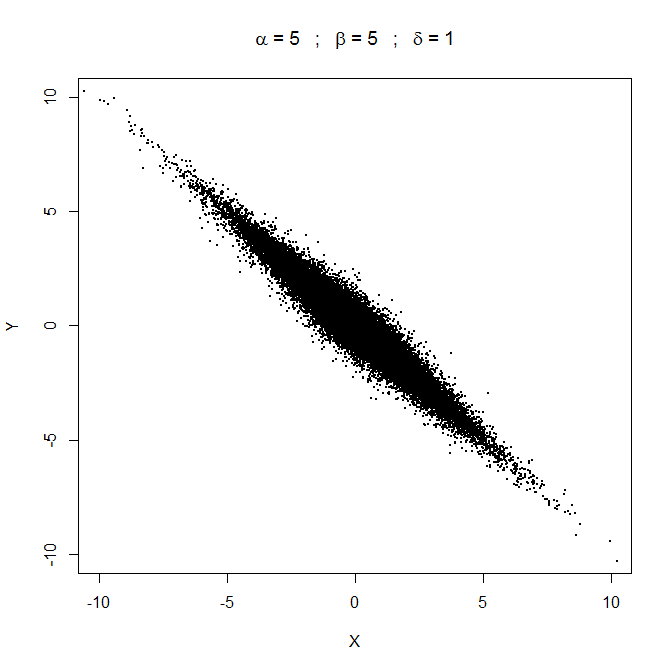 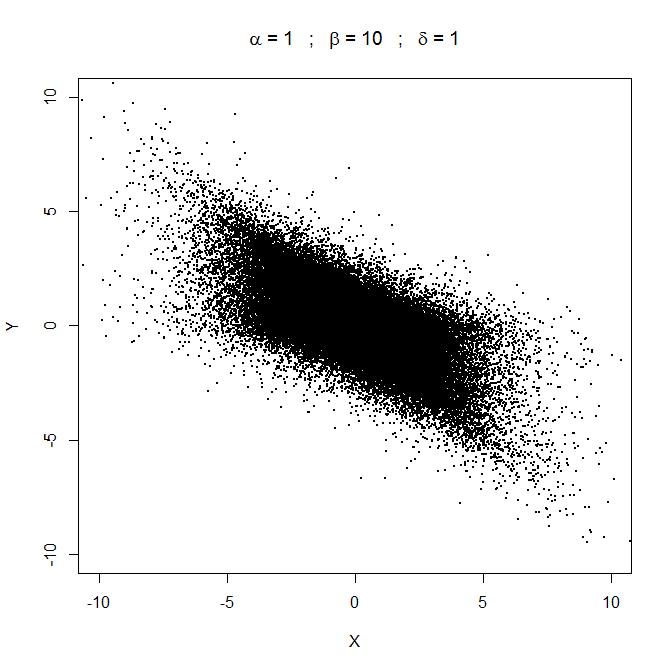 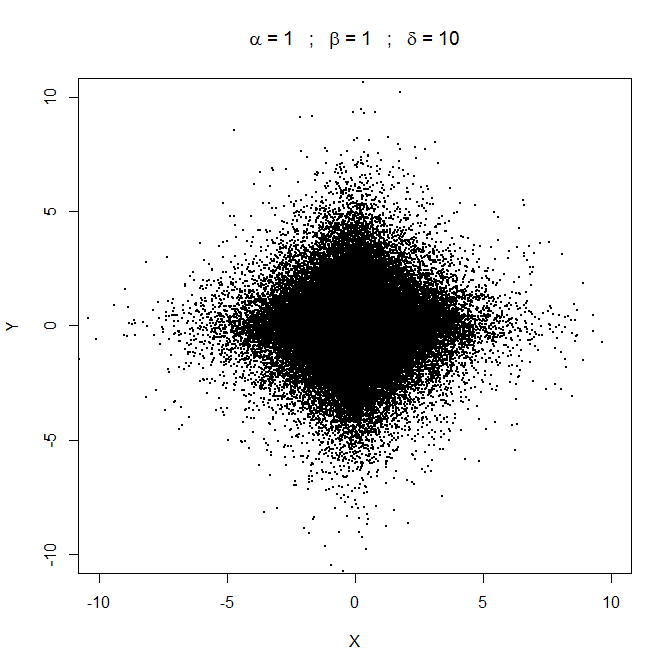 Geometria Amostral
28
Modelo 4(rotação 45º no Modelo 3)
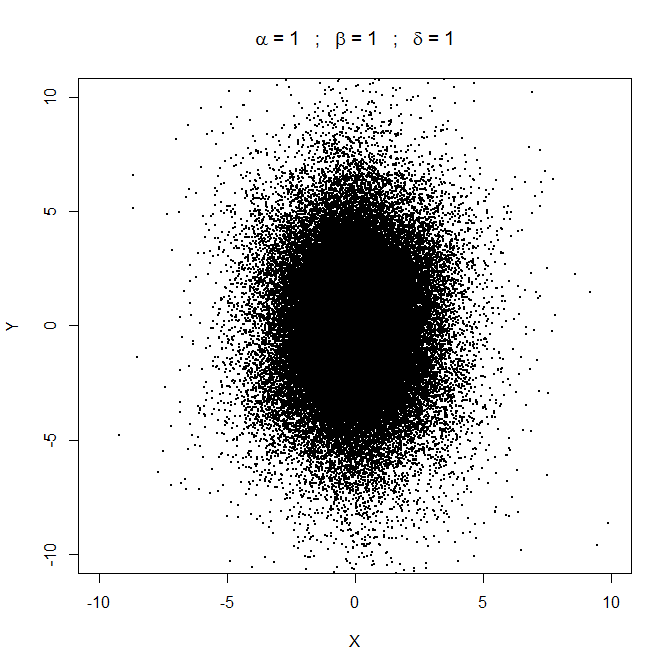 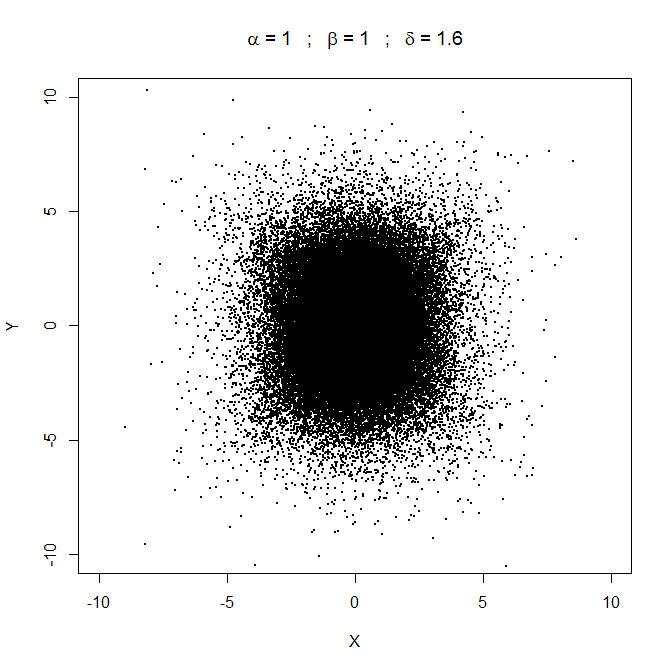 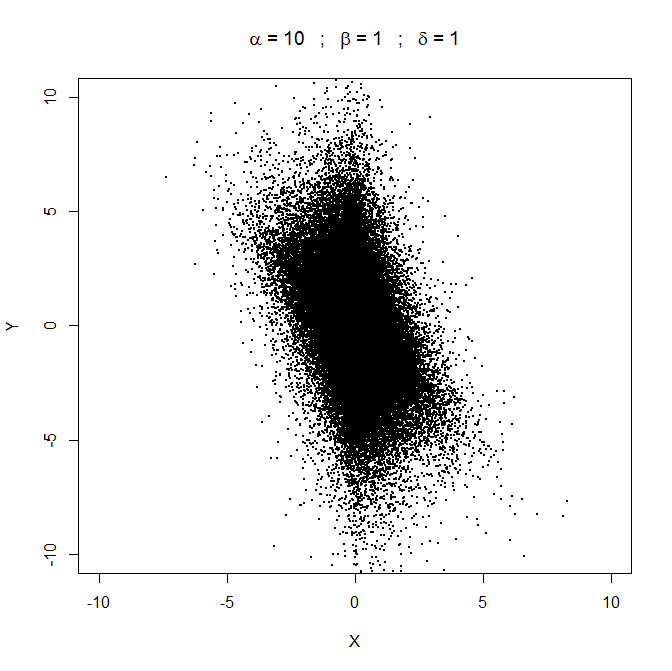 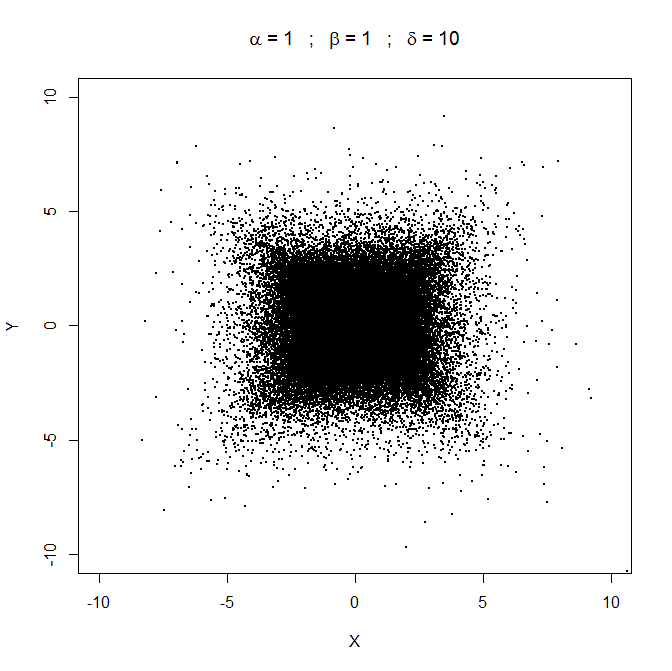 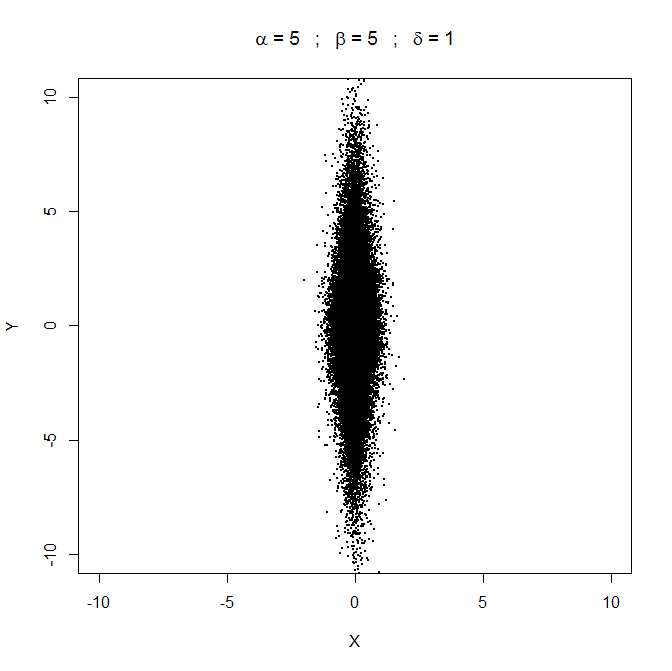 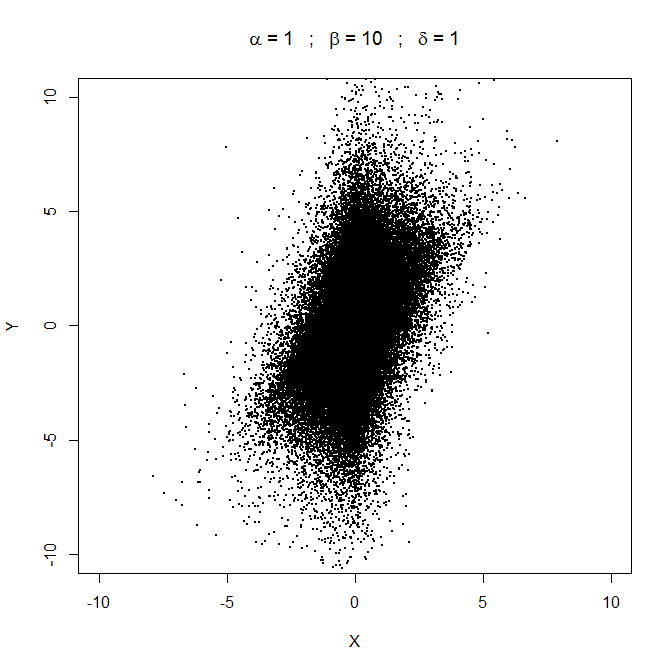 Geometria Amostral
Geometria Amostral
29
Algumas propriedades gerais
Restrição: Cov(U,V) > 0
Geometria Amostral
30
Algumas propriedades gerais
Restrição: Cov(U+V,U–V) > 0   →   Var(U) >Var(V)
Geometria Amostral
31
Algumas propriedades gerais
Restrição: Cov(U,V) < 0
Geometria Amostral
27
Algumas propriedades gerais
Restrição: Cov(U+V,U–V) < 0   →   Var(U) < Var(V)
Geometria Amostral
28
Exemplo do QUADRADO – Modelo 2 ( var[U]>var[V])
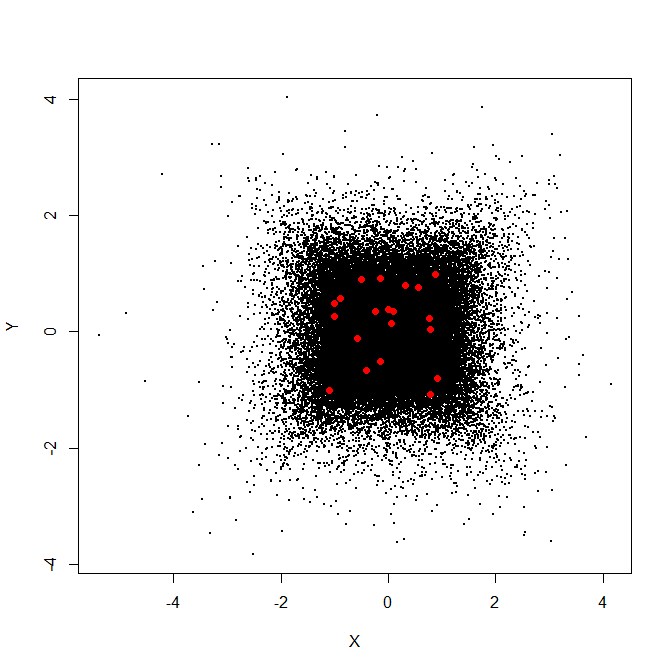 Geometria Amostral
34
Exemplo do DIAMANTE – Modelo 3 ( Cov[U,V]<0 )
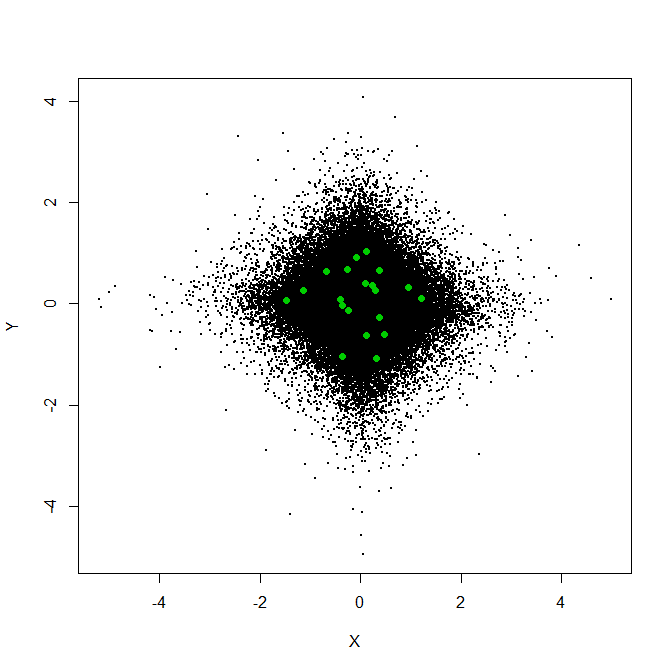 Geometria Amostral
35
Exemplo do CÍRCULO – Modelo 1 ( Cov[U,V]>0 )
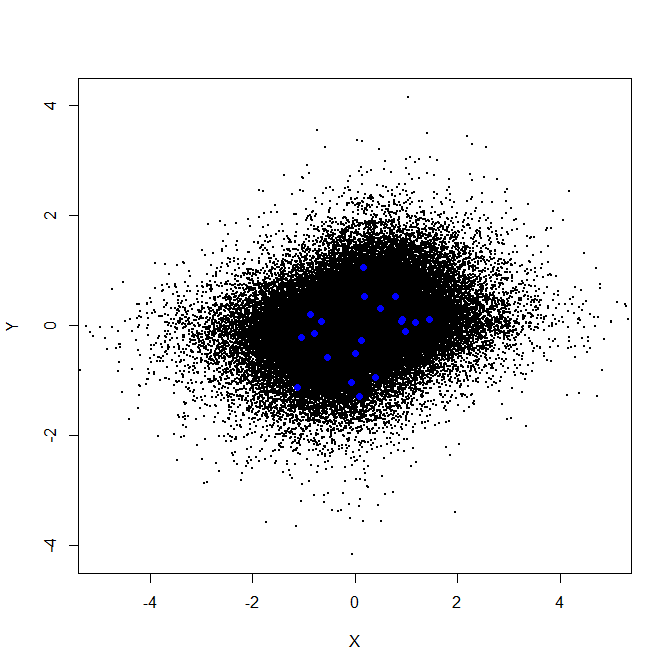 Geometria Amostral
Geometria Amostral
36
Ajuste do modelo em dados de um paciente
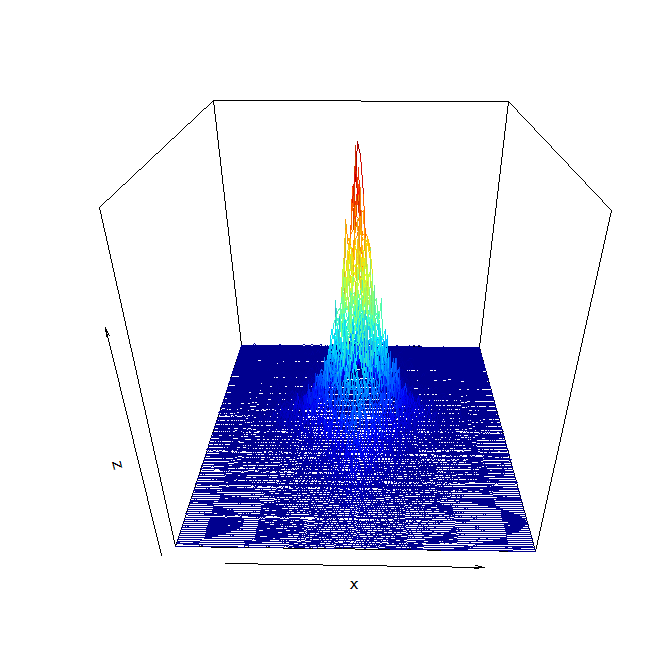 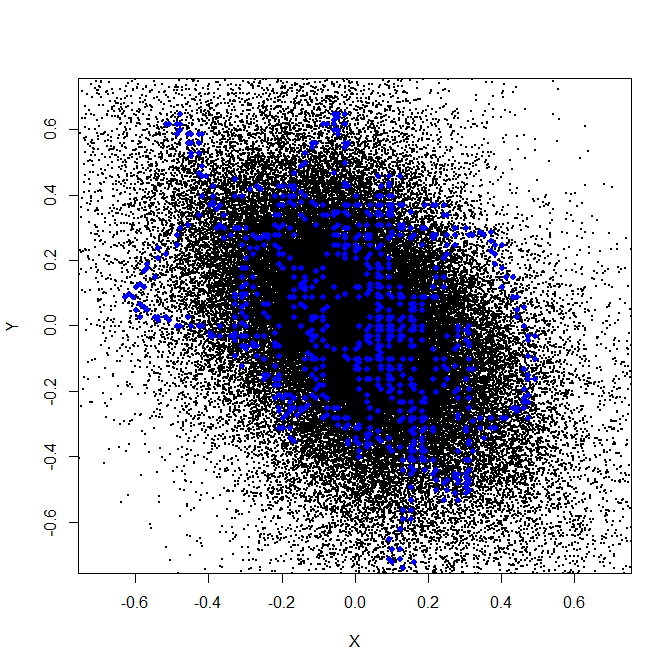 Geometria Amostral
37
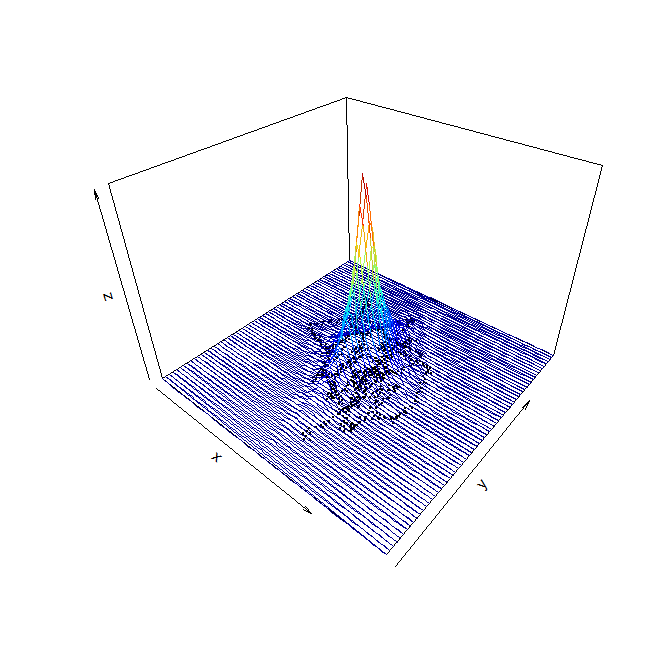 Geometria Amostral
38